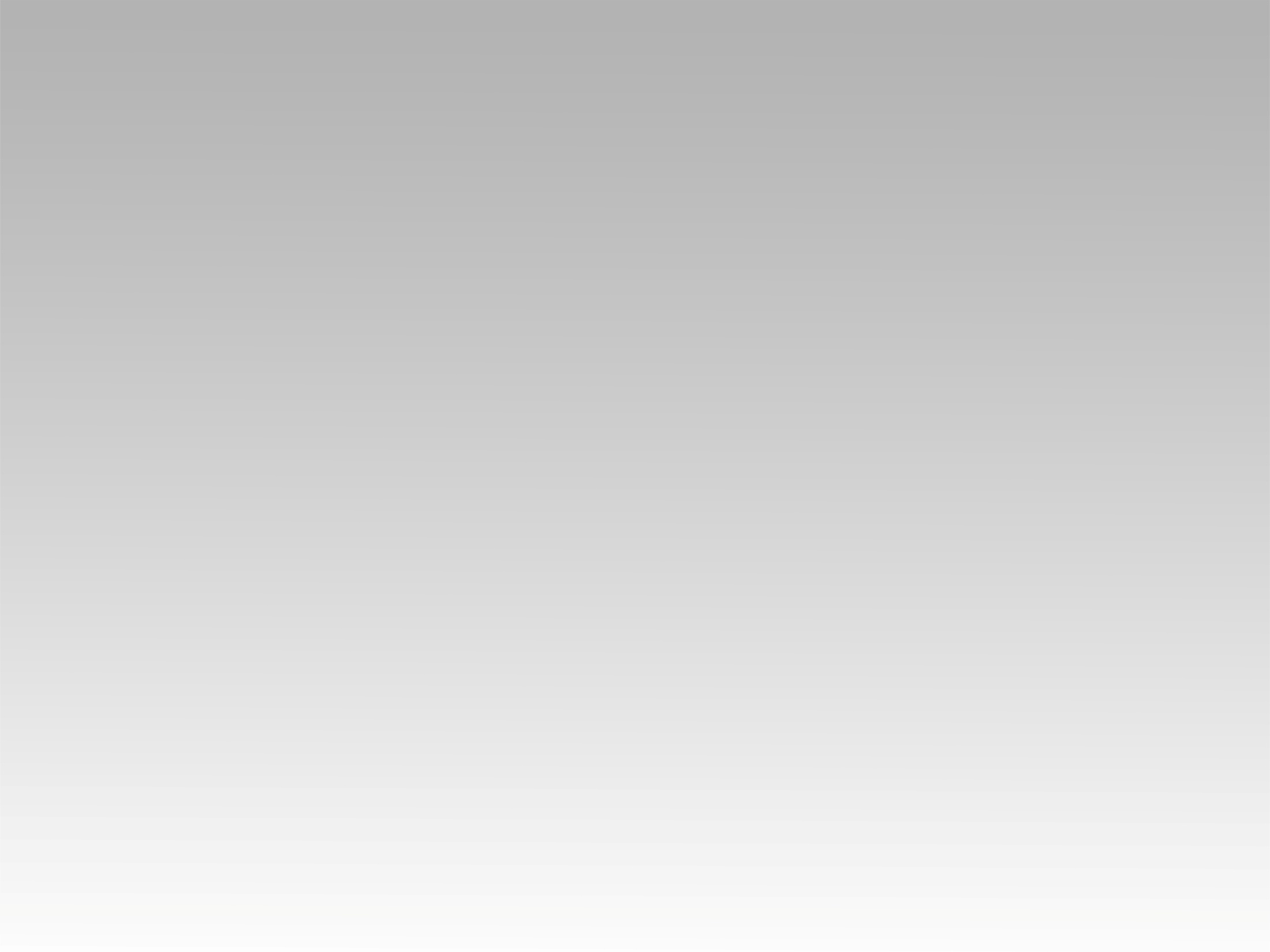 ترنيمة 
رب القداسة
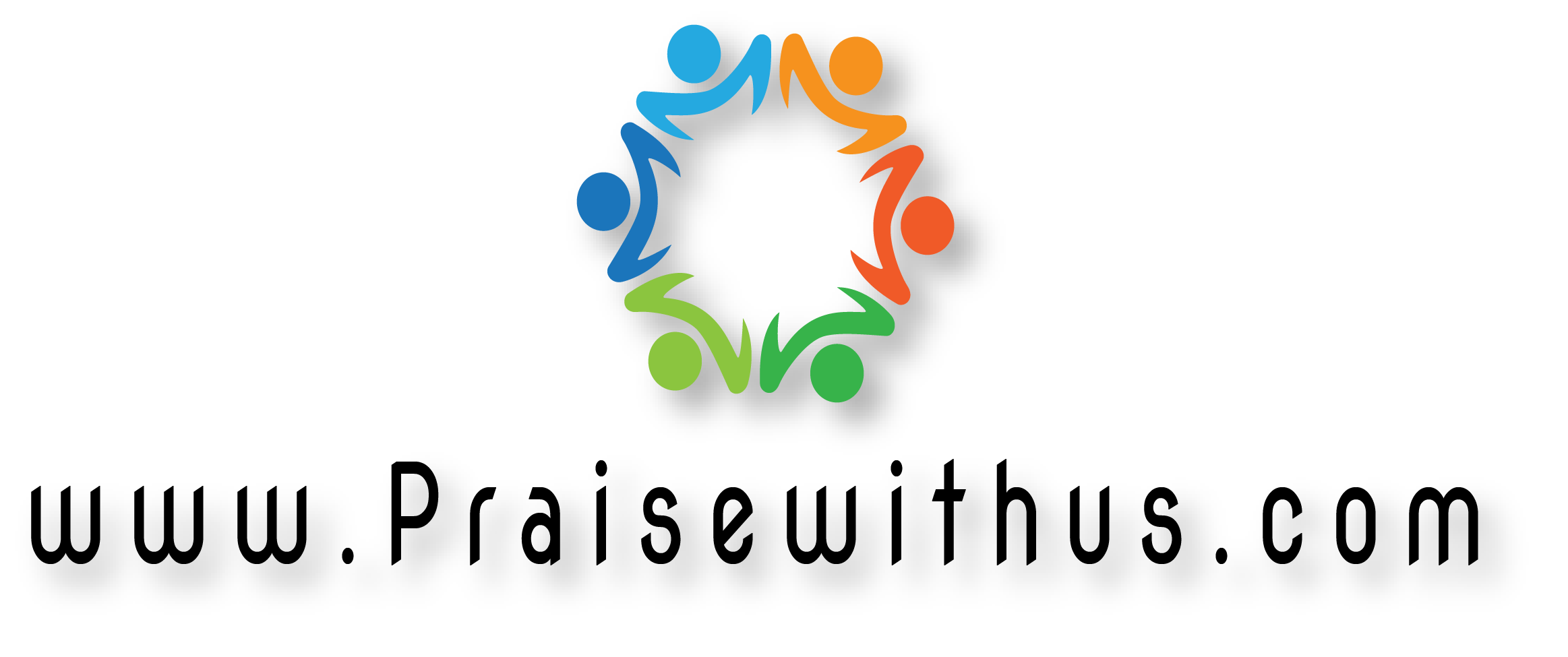 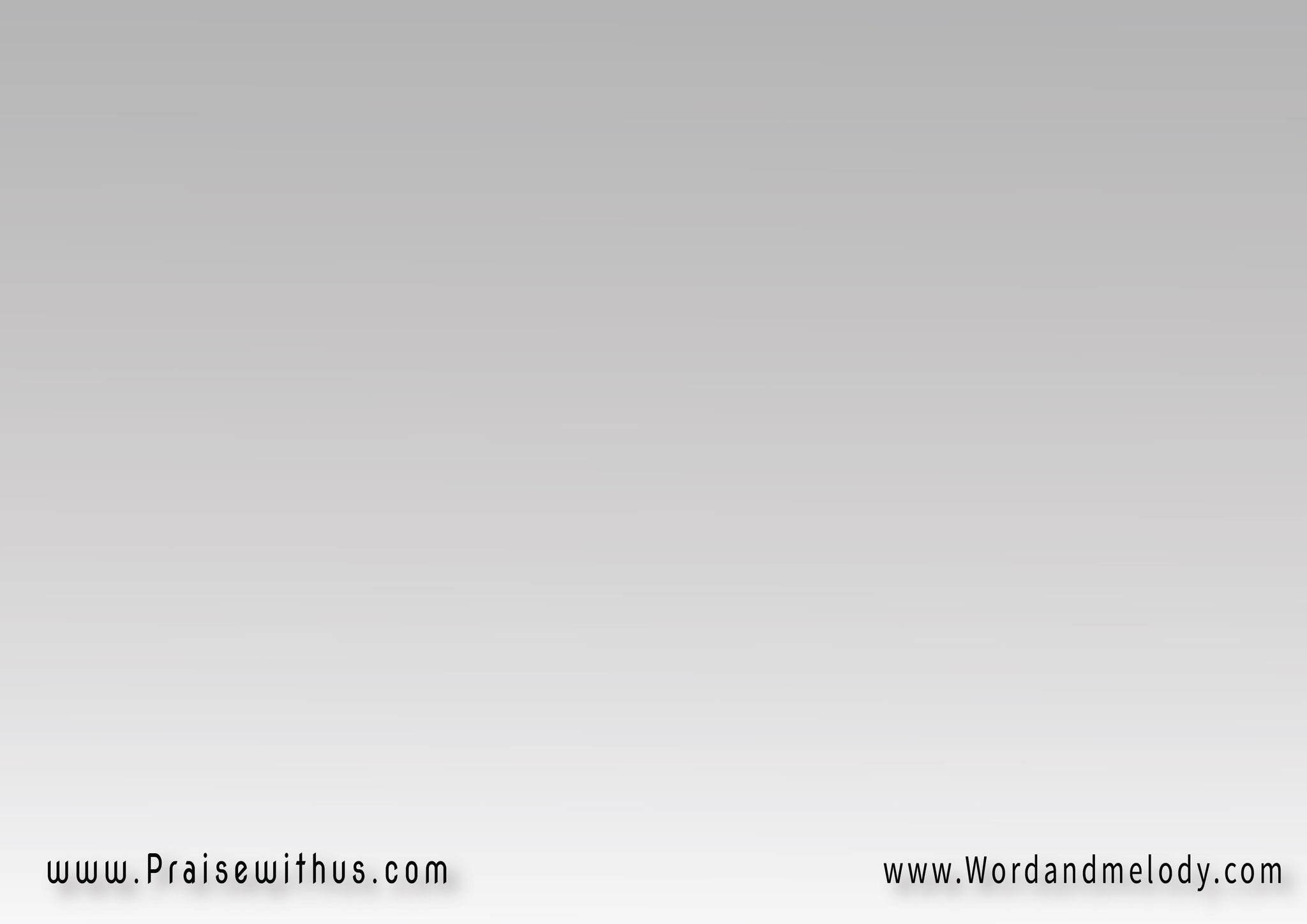 رب القداسة نطلبُأشعل نارك رب النهضةِنصرخُ أشعل ناركألا تعود فتُحينا
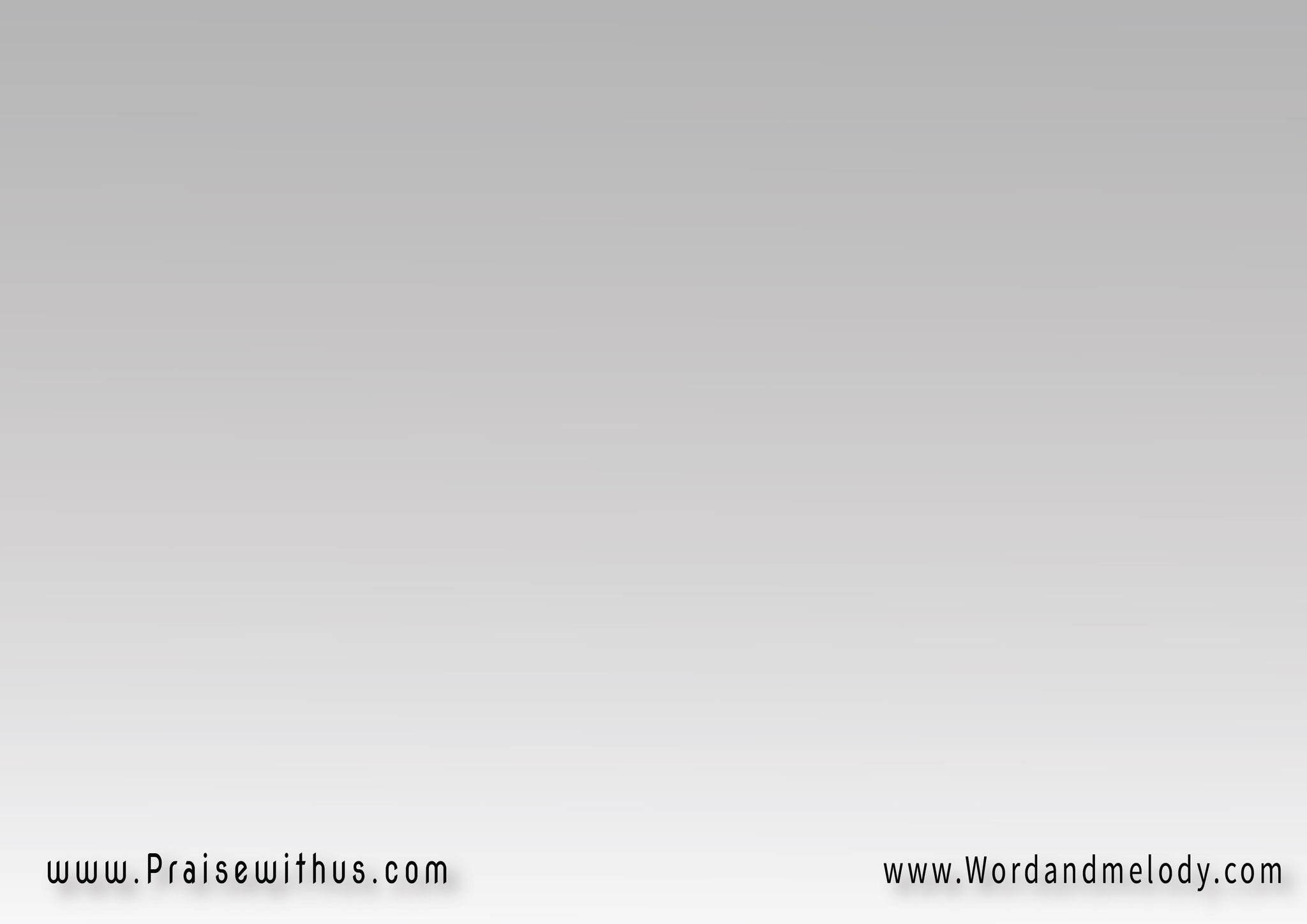 عطش لعمل روحك فينااخرجنا الآن واحيناأشعل نارك
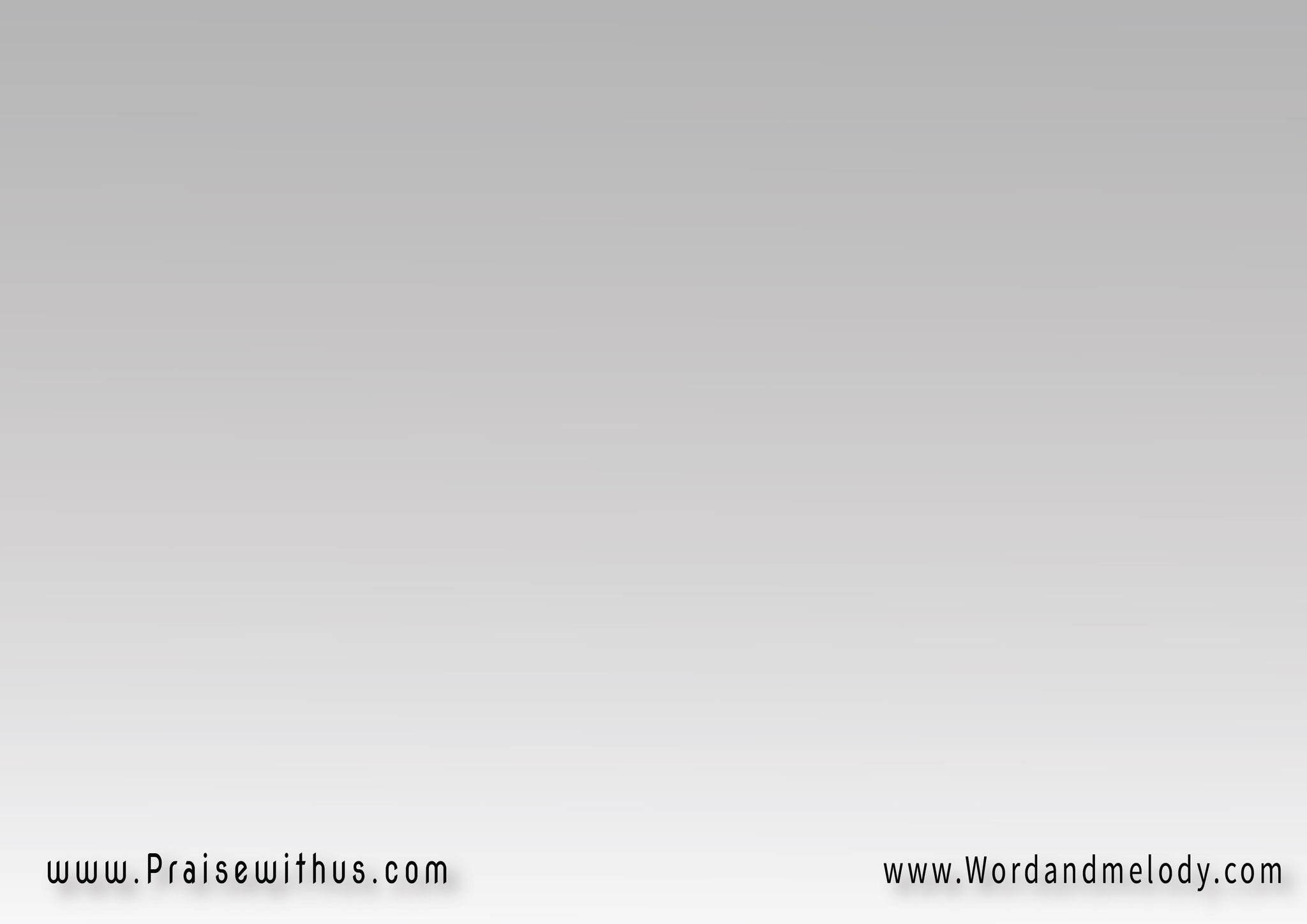 لا للحياة الفارغة 
أشعل ناركلا للقلوب الفاترة 
أشعل نارك
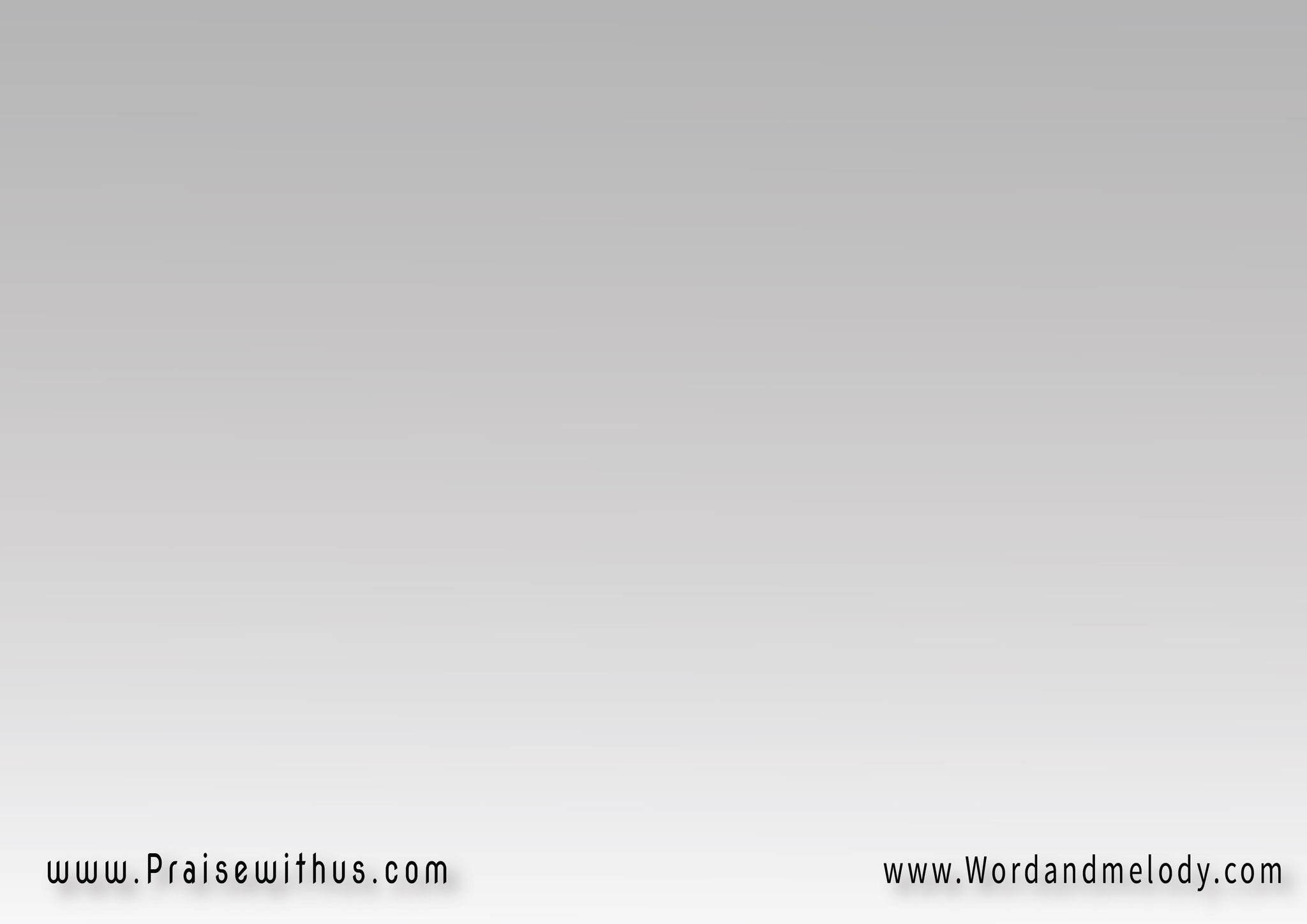 إصنع نهضتك وسطينايظهر مجدك في حياتناأحي الرؤيا في قلوبنا
 أشعل نارك
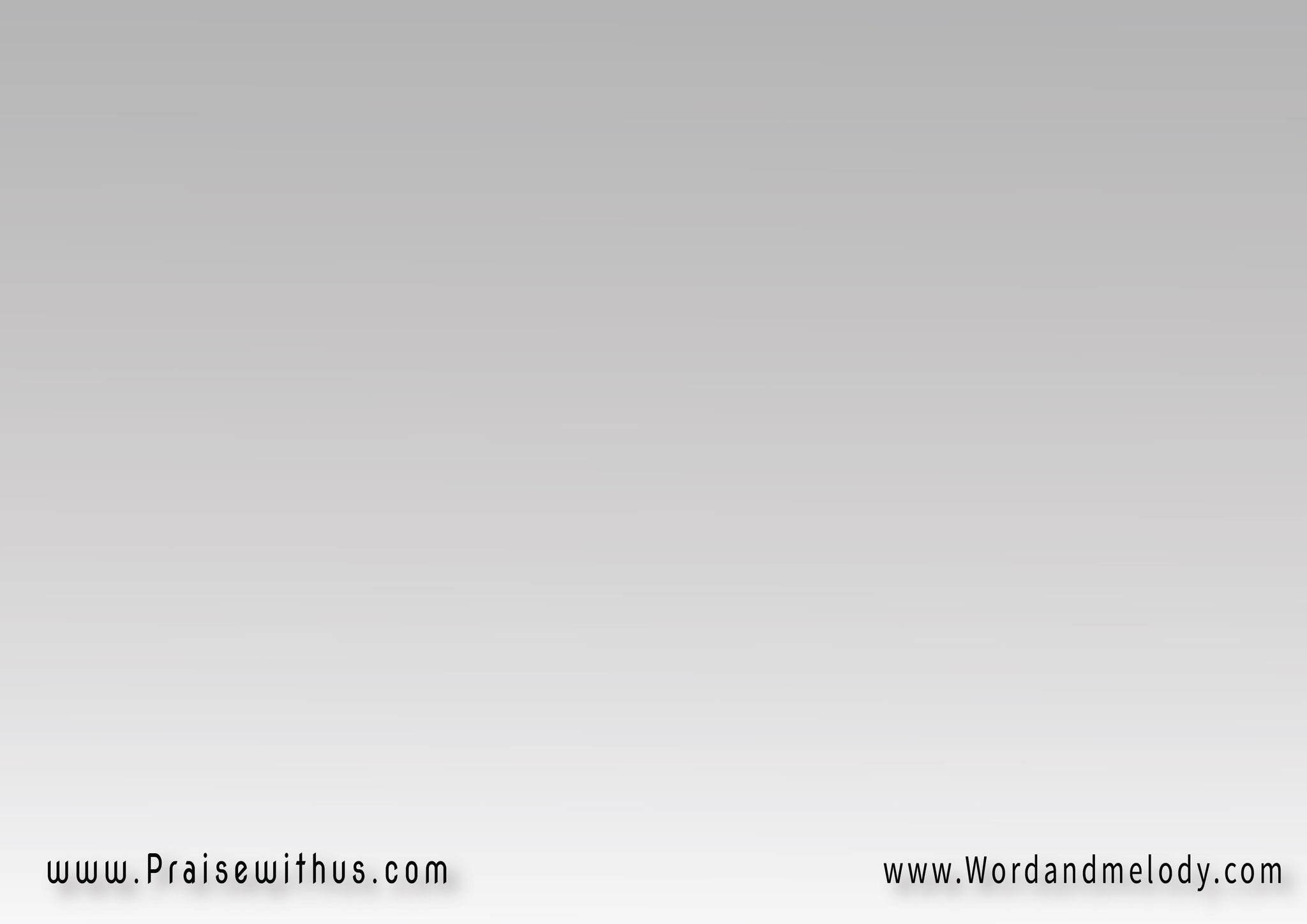 نرفض قيود العالمِ 
أشعل ناركوكل مجدٍ زائـــــــلٍ 
أشعل نارك
تعال الآن وأطلقناأرسل روحك يملأُنا 
إلسنة نار مطلبناأشعل نارك
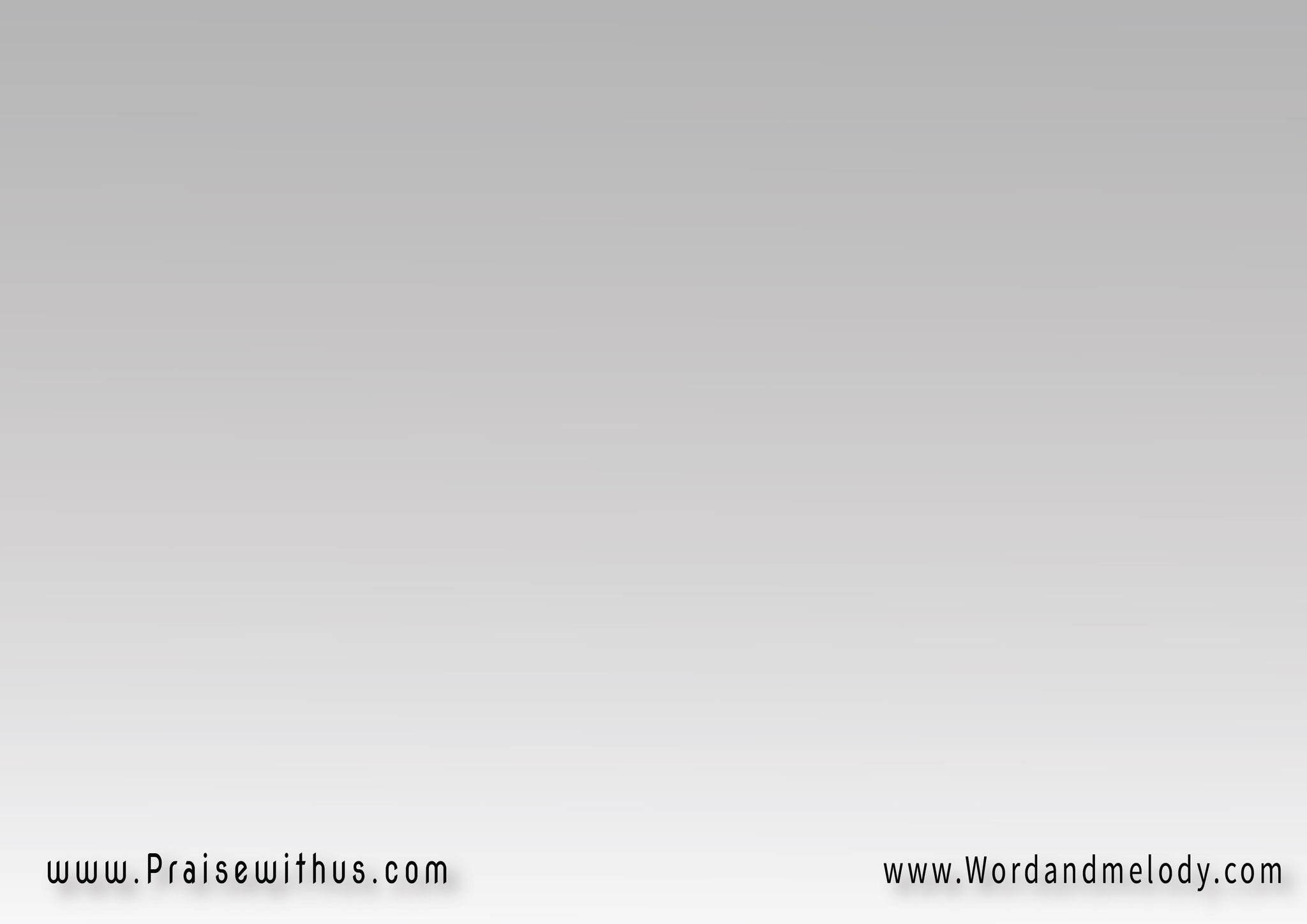 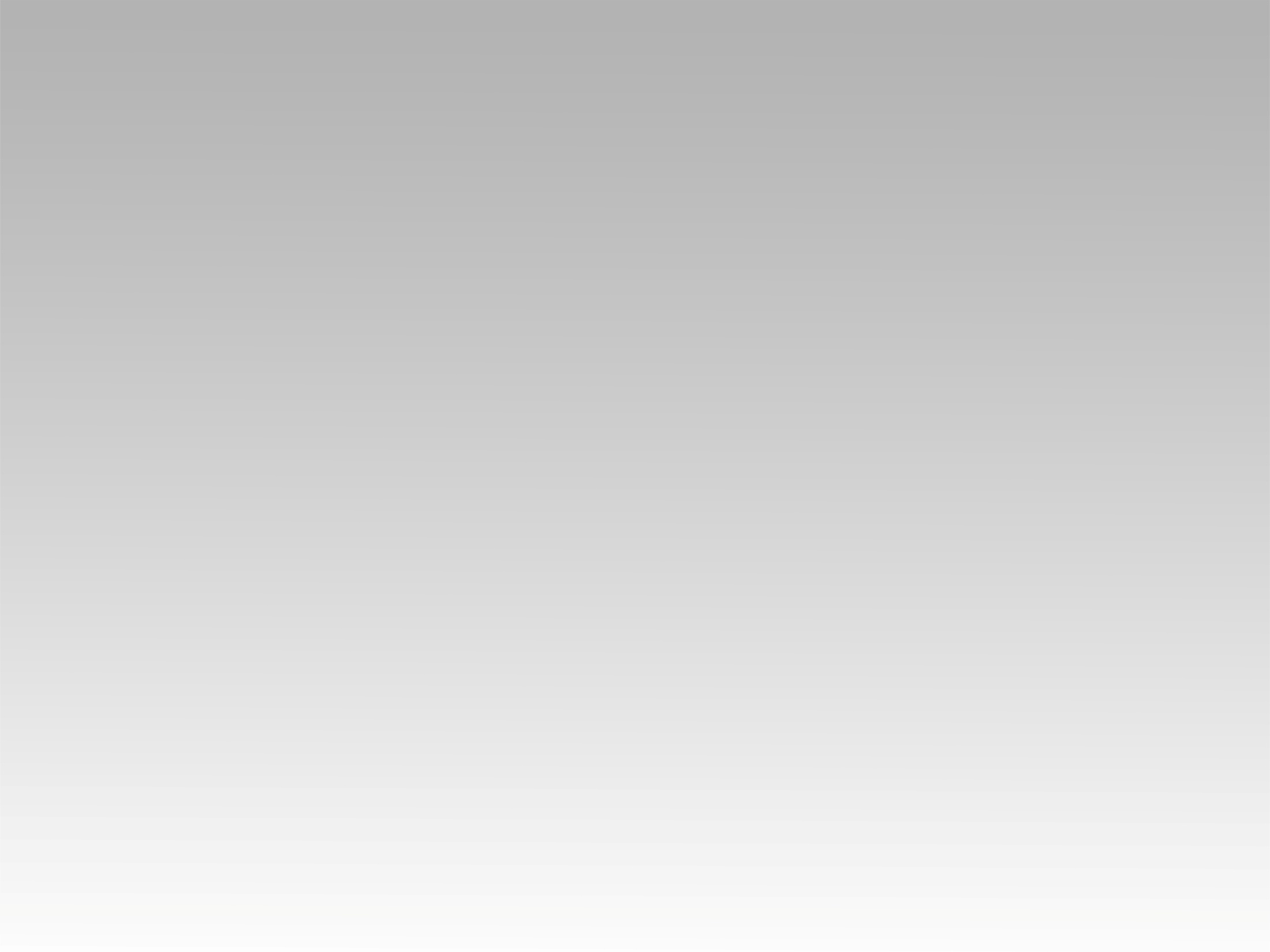 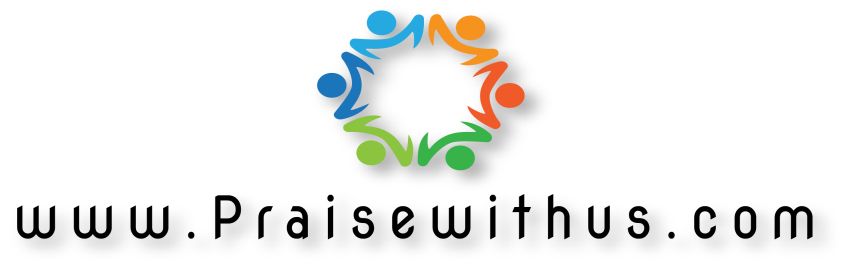